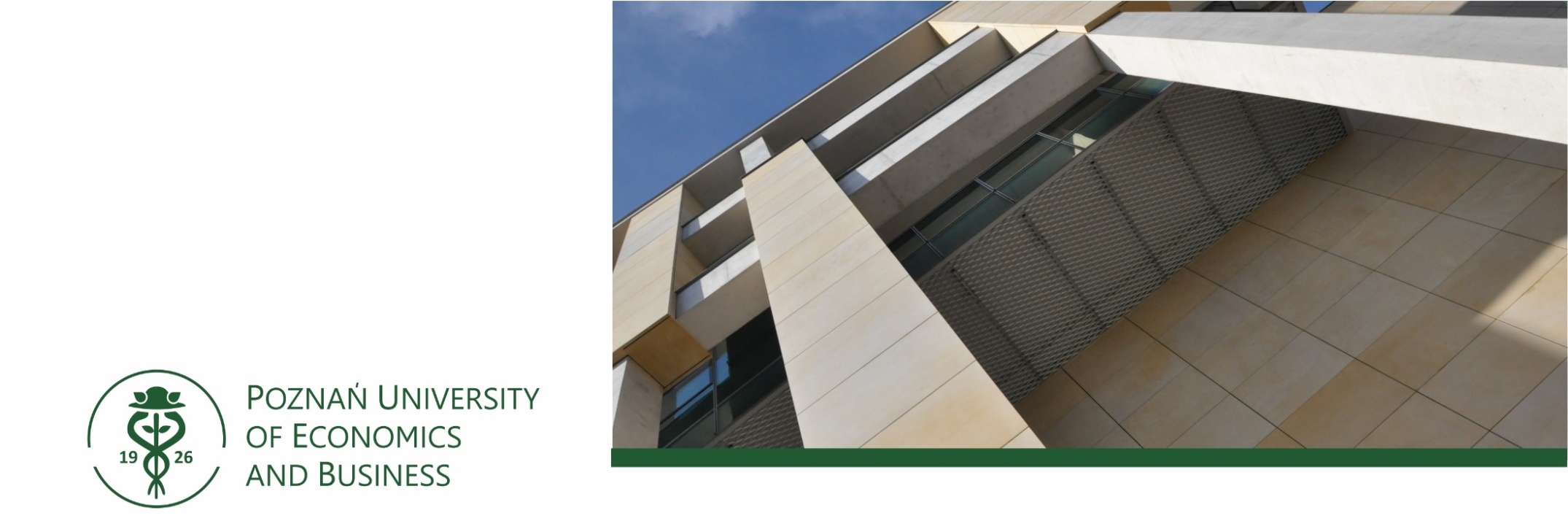 Socio-economic challenges vs the values 
in the Cohesion Policy
Ida Musiałkowska, Ph.D.
PECSA Roundatable Warsaw 25 May 2017
Cohesion Policy
EU values 
CP objectives as a response to socio-economic challenges
CP principles
Future challenges?
EU values
Respect for human dignity and human rights, freedom, democracy, equality and the rule of law. 
These values unite all the member states – no country that does not recognise these values can belong to the Union.
The main goal of the European Union is to defend these values in Europe and promote peace and the wellbeing of the citizens.
The EU member states are pluralistic. Nobody may be discriminated against; instead, people and government representatives must respect others and be tolerant. 
Everybody must be treated fairly. 
Minority rights must be respected. 
Equality between men and men is promoted. 
Responsibility must be shared.
The European Union works for social equality. It develops social security,  seeks to prevent social exclusion and discrimination.
[European Parliament based on treaties]
Values in CP
Solidarity – expressed via budgetary negotiations
Decentralised/ democratic actions via decentralised/ regional level participation in designing of the regional development 
Protection of human rights, equality  - in general, at the level of programmes, partnership agreements, individual projects (non-discrimation, equality)
CP objectives
Investment for growth and jobs
European territorial cooperation
Principles of intervention in CP
complementarity and consistency;
shared-management and coordination; 
partnership, proportionality and subsidiarity;
compliance with Union and the national law relating to its application; 
equality between men and women; 
non-discrimination;
sustainable development.  [EC, Blueguide…2015, p. 15]
Principles of CP
Concentration:
Of resources – 70% of CP budget in the less developed regions (solidarity)
Of efforts (wellbeing) based on „Europe 2020”: 
4 areas/ „growth priorities”: 
Research and Innovation 
Information and Communication Technologies (ICT) 
Enhancing the competitiveness of small and medium-sized enterprises (SMEs) 
Supporting the shift towards a low-carbon economy 
But also other areas - thematic objectives (wellbeing, social inclusion and equaliy, good governance): 
Promoting climate change adaptation, risk prevention and management
Preserving and protecting the environment and promoting resource efficiency
Promoting sustainable transport and removing bottlenecks in key network infrastructures
Promoting sustainable and quality employment and supporting labour mobility
Promoting social inclusion, combating poverty and any discrimination
Investing in education, training and vocational training for skills and lifelong learning
Enhancing institutional capacity of public authorities and stakeholders and efficient public administration
Principles of CP
Concentration:
Of spending – total and annual funding to the programme (n+2 rule)
Programming – CP supports multi-annual national programmes aligned on EU objectives and priorities  - wellbeing
Partenership – participation of authorities and the social partners in the whole cycle of the policy – democracy
Additionality - ESIF may not replace national spending by a member country.
Challenges
Solidarity? – expressed via budgetary negotiations, what next? – challenges for all MS
Decentralised/ democratic actions via decentralised/ regional level participation in designing of the regional development – challenges for some of MS
Protection of human rights, equality  - in general, at the level of programmes, partnership agreements, individual projects (non-discrimation, equality) – challenges for some of MS
ida.musialkowska@ue.poznan.pl